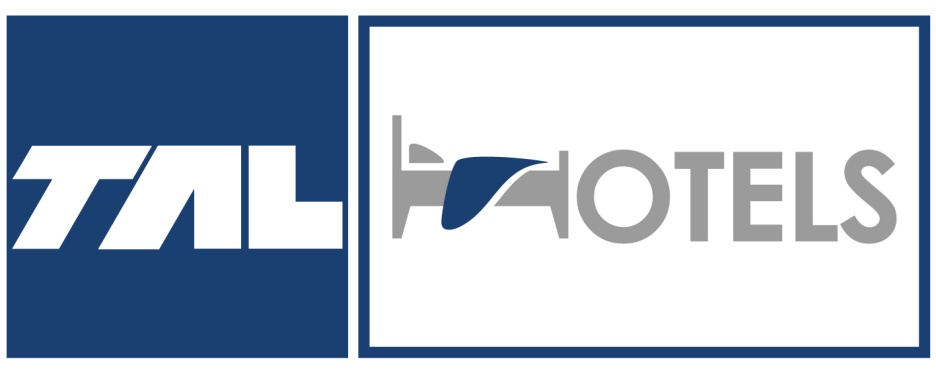 Knowladge Base
05 JUL, 2022
Start working
Pls use only EUR
Go to link www.talhotels.com
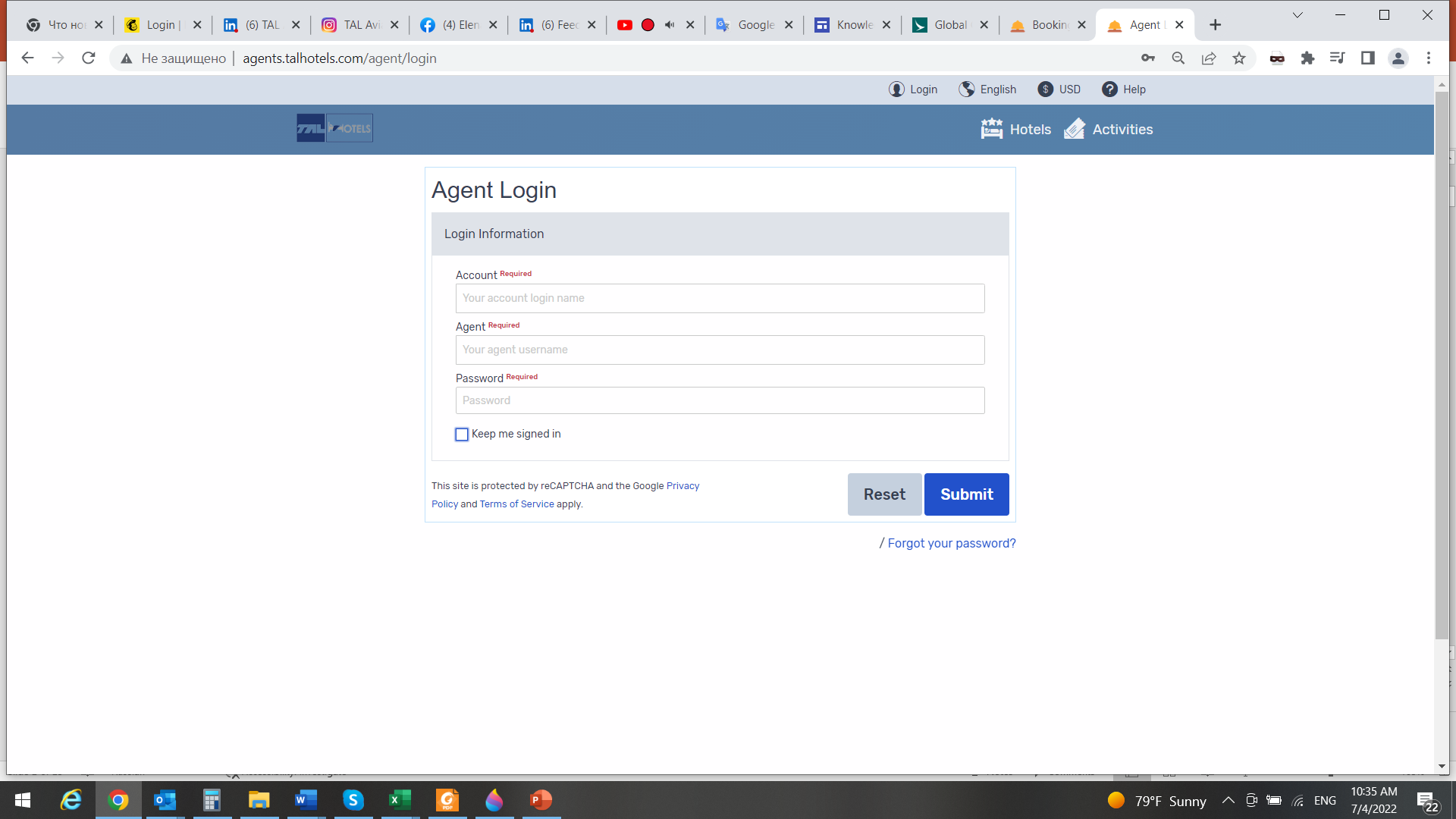 Go to link www.talhotels.com
Please enter given credentials to enter system
Please read the system rules
Admin actions
Contact us in case you need help
Your bookings
Hotels search parameters
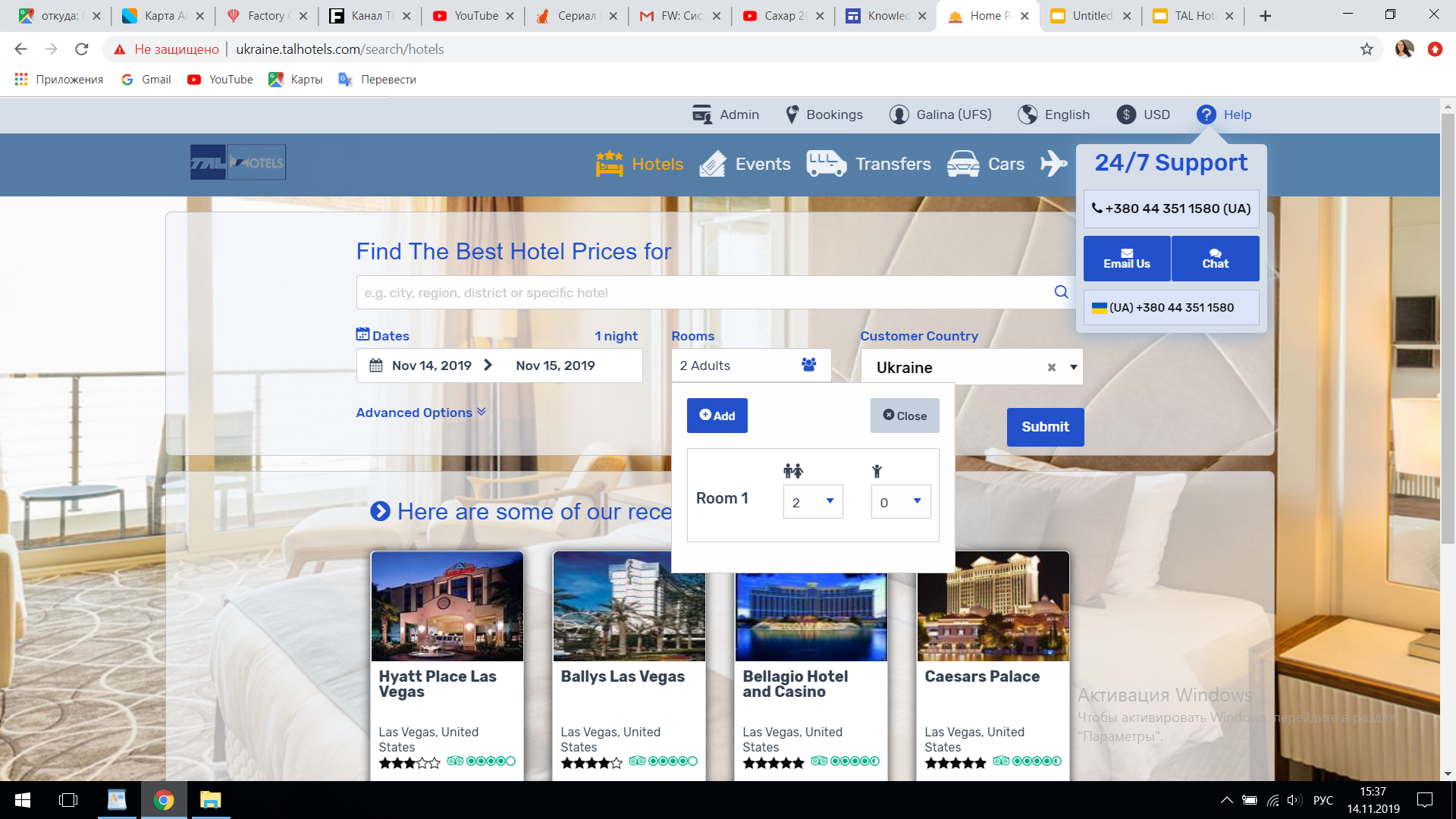 Book the hotel
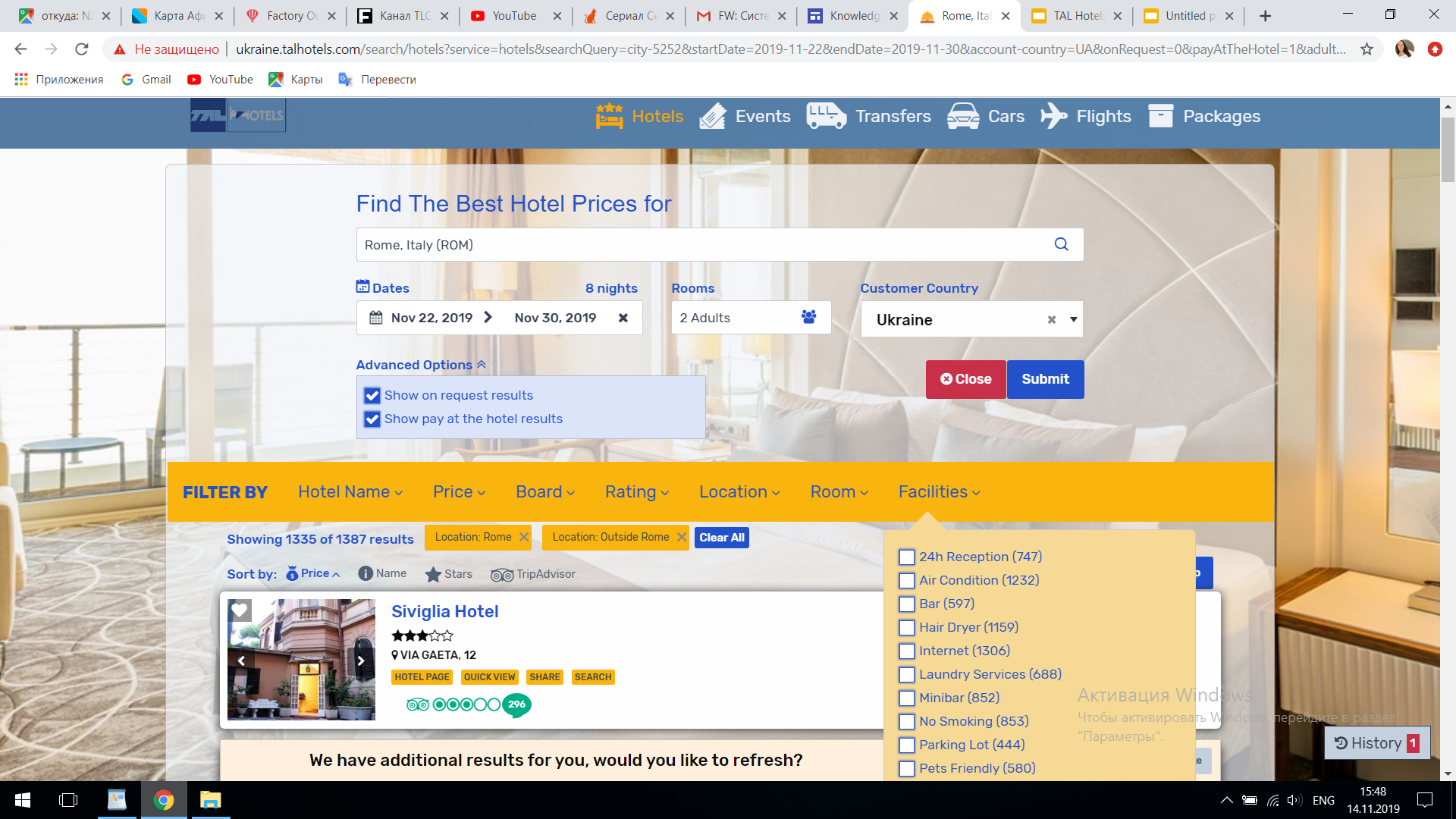 Tick the box if you want to see on request hotels
Max bookings can be done 6 rooms, 
6 pax per room
Pay at the hotel –those bookings belongs to  Booking.com, client should pay directly at the hotel. Tick the box if you want to exclude it.
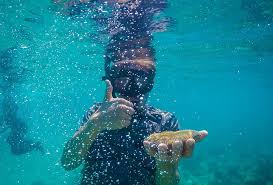 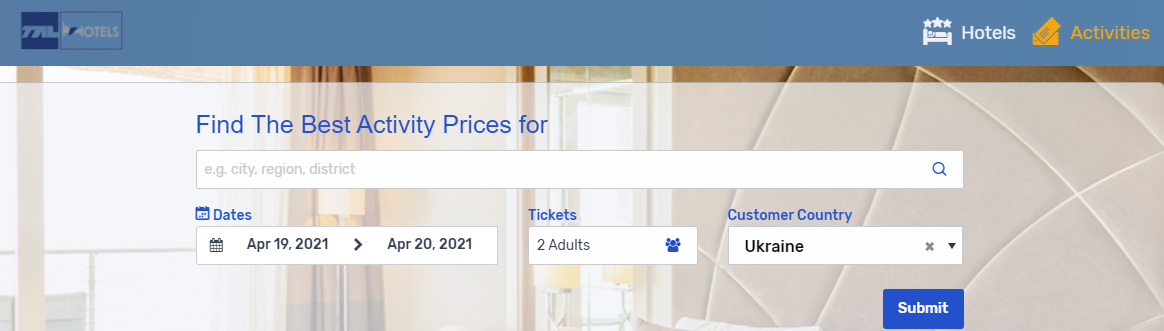 Book activities in TAL Hotels
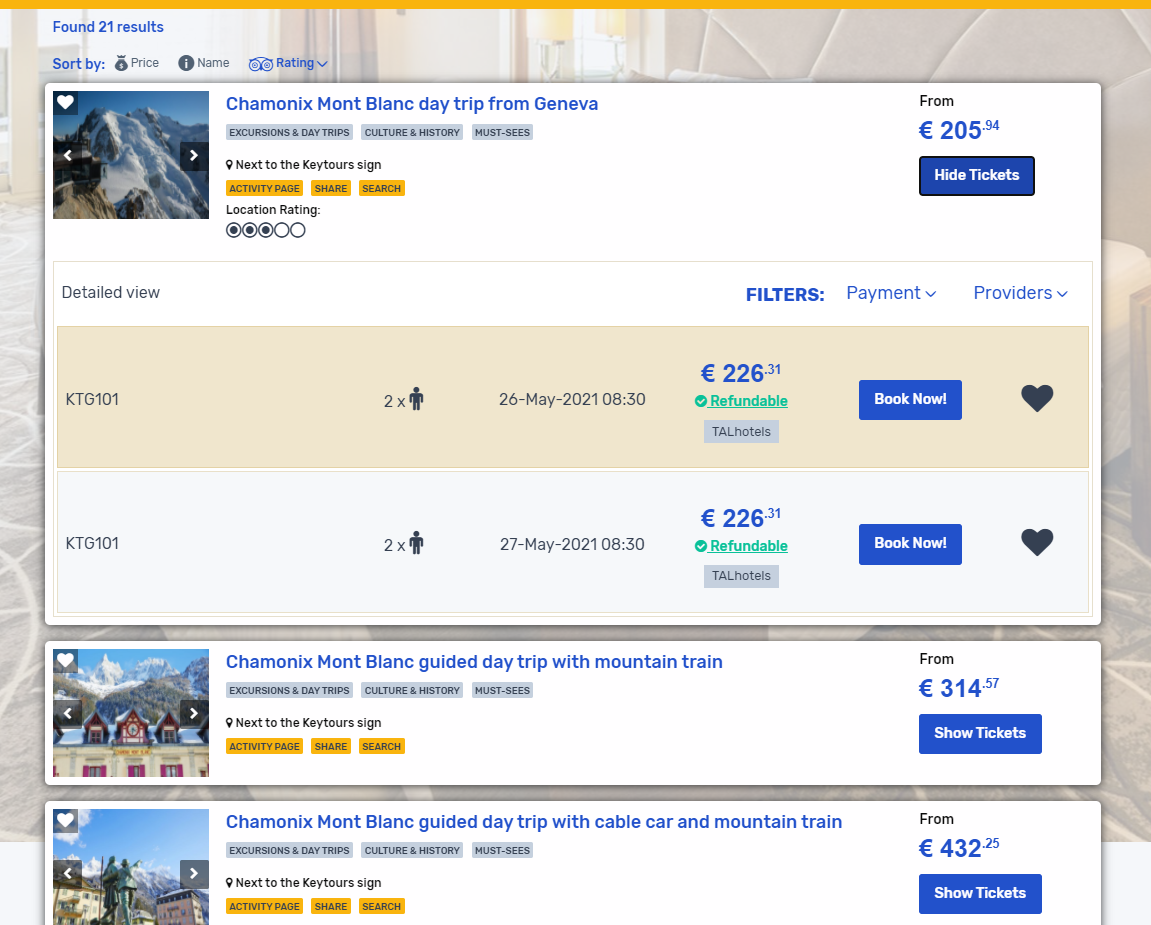 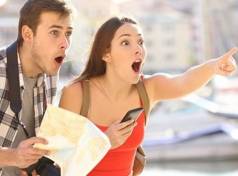 Filter your  searching results
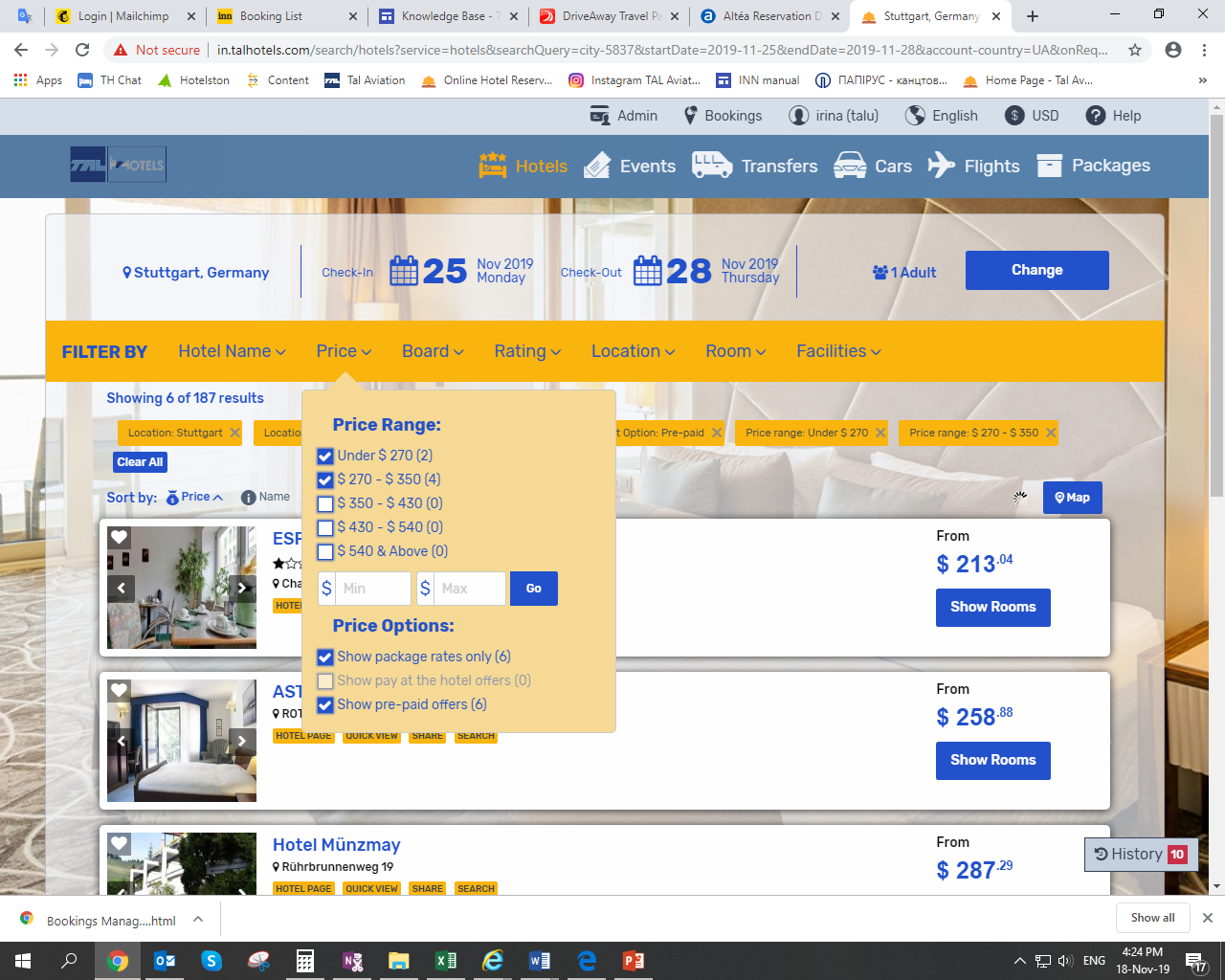 Available filter : 
Hotel name
address
City and many others
Always refresh your searching result
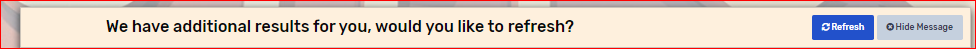 Filter your  searching resultsCategory view & Detailed view-  helps you to get more details about the available rooms .
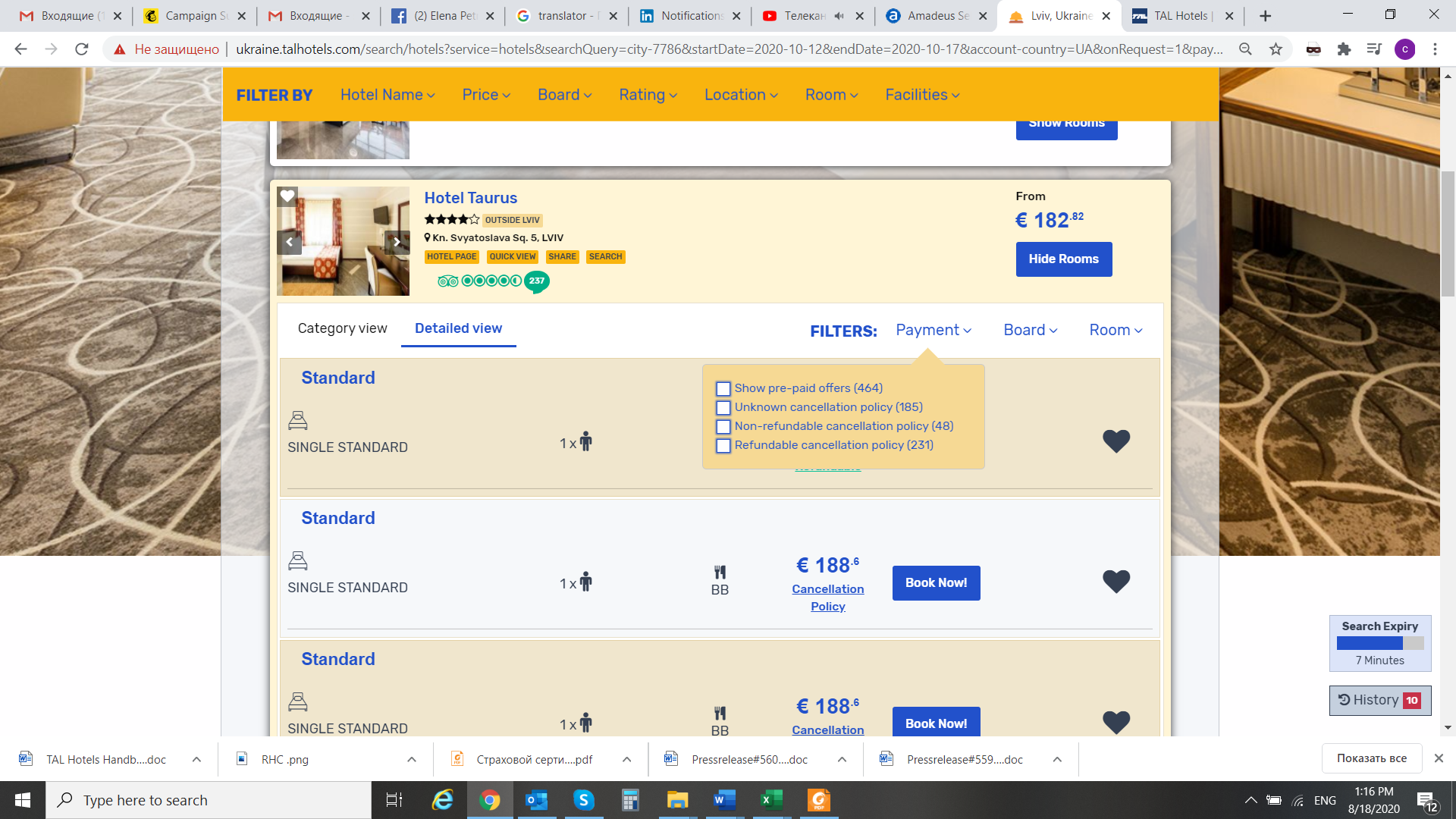 More Information about the hotel
Check hotel facilities
TripAdvisor
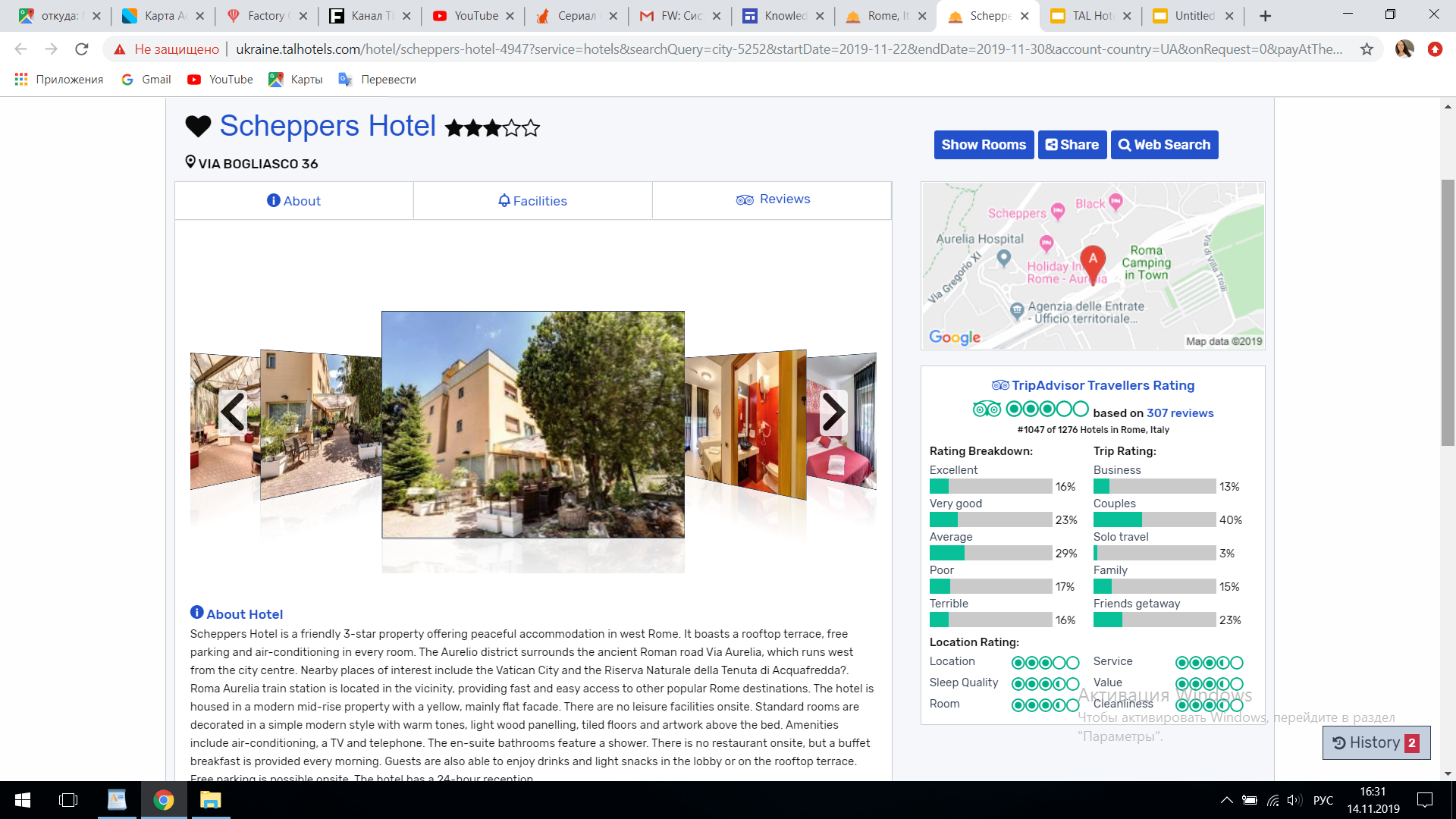 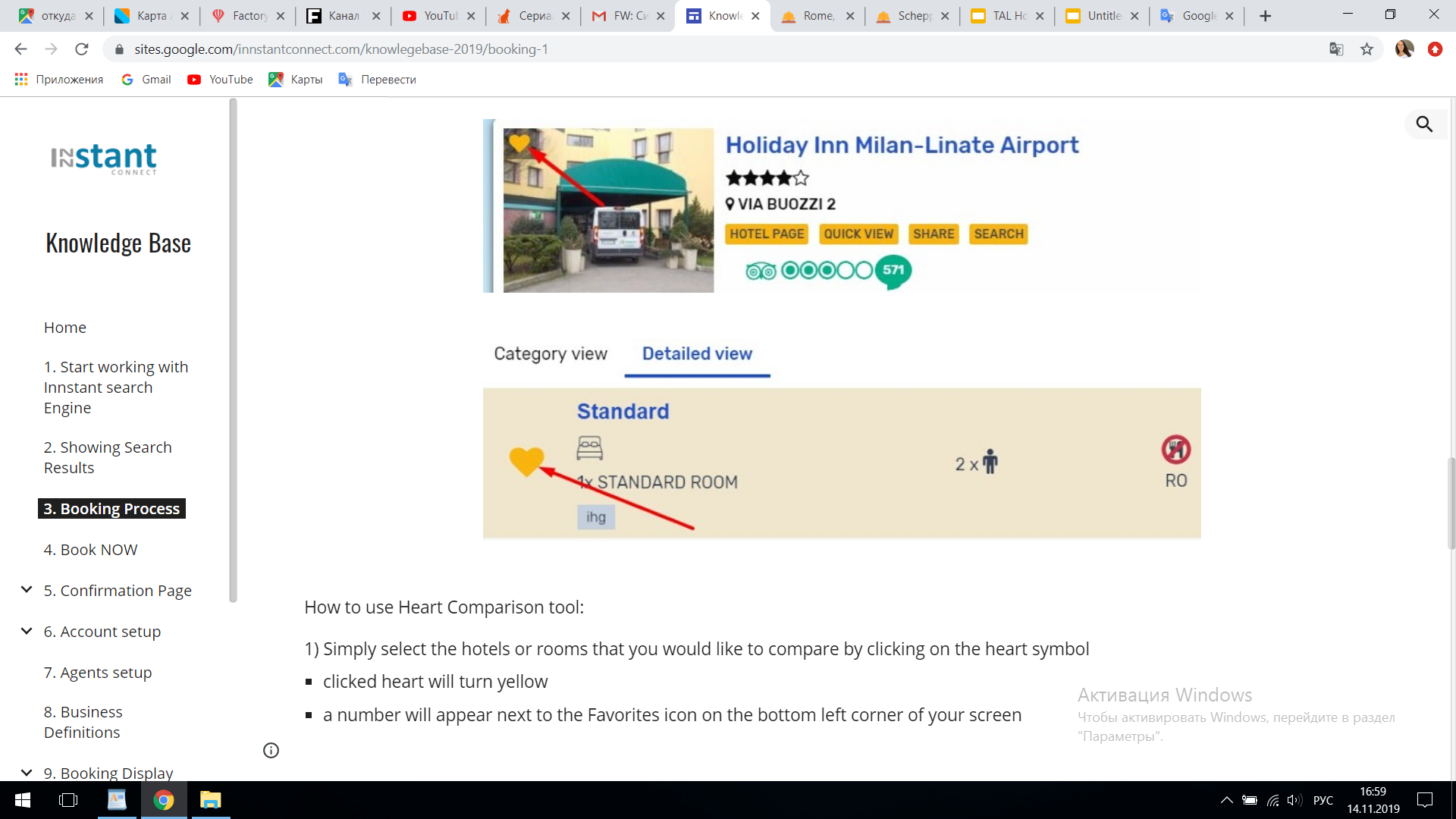 Offer to the client

TAL Hotels offer possibility to send offer to your client  with manually amended fares
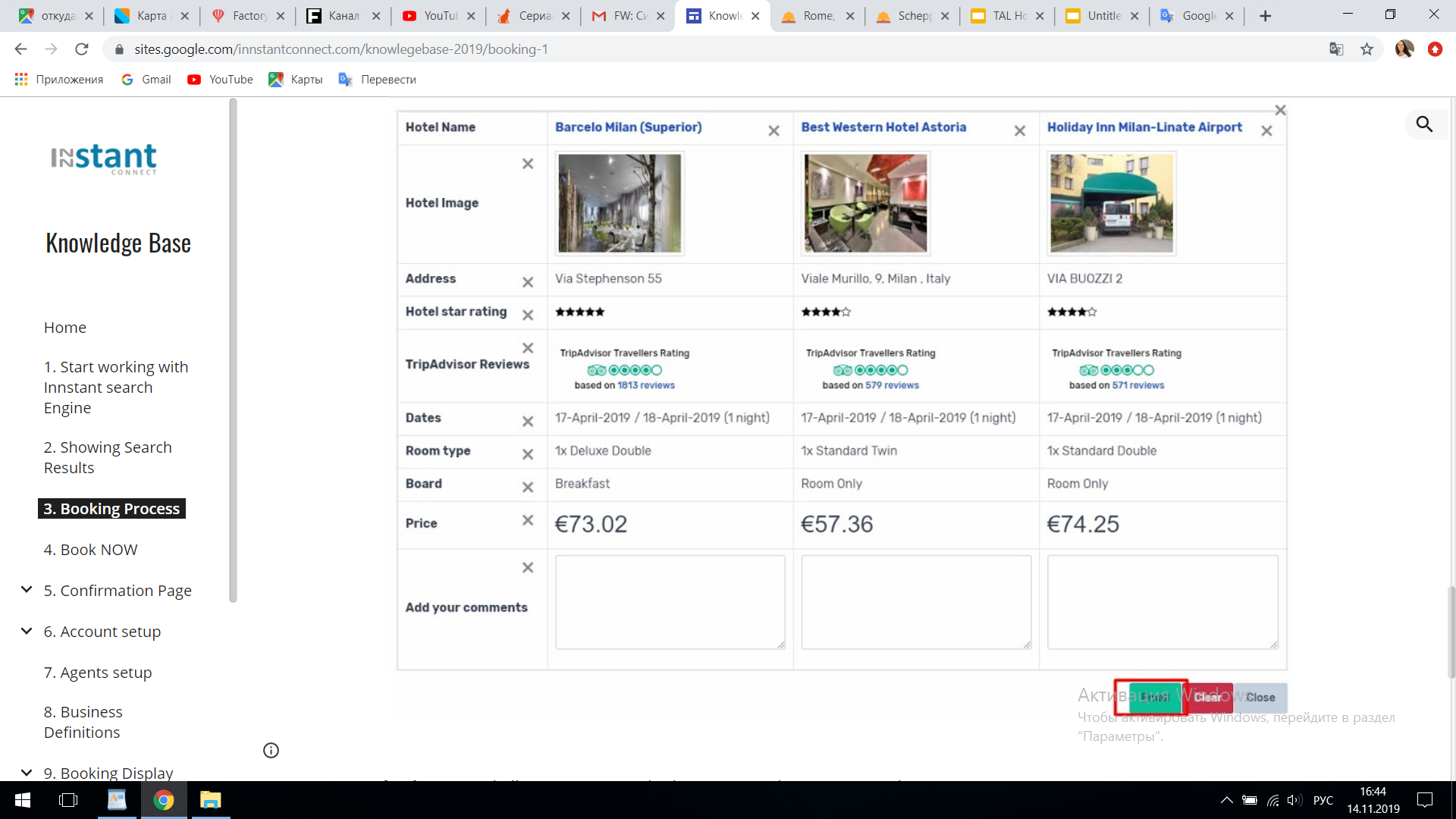 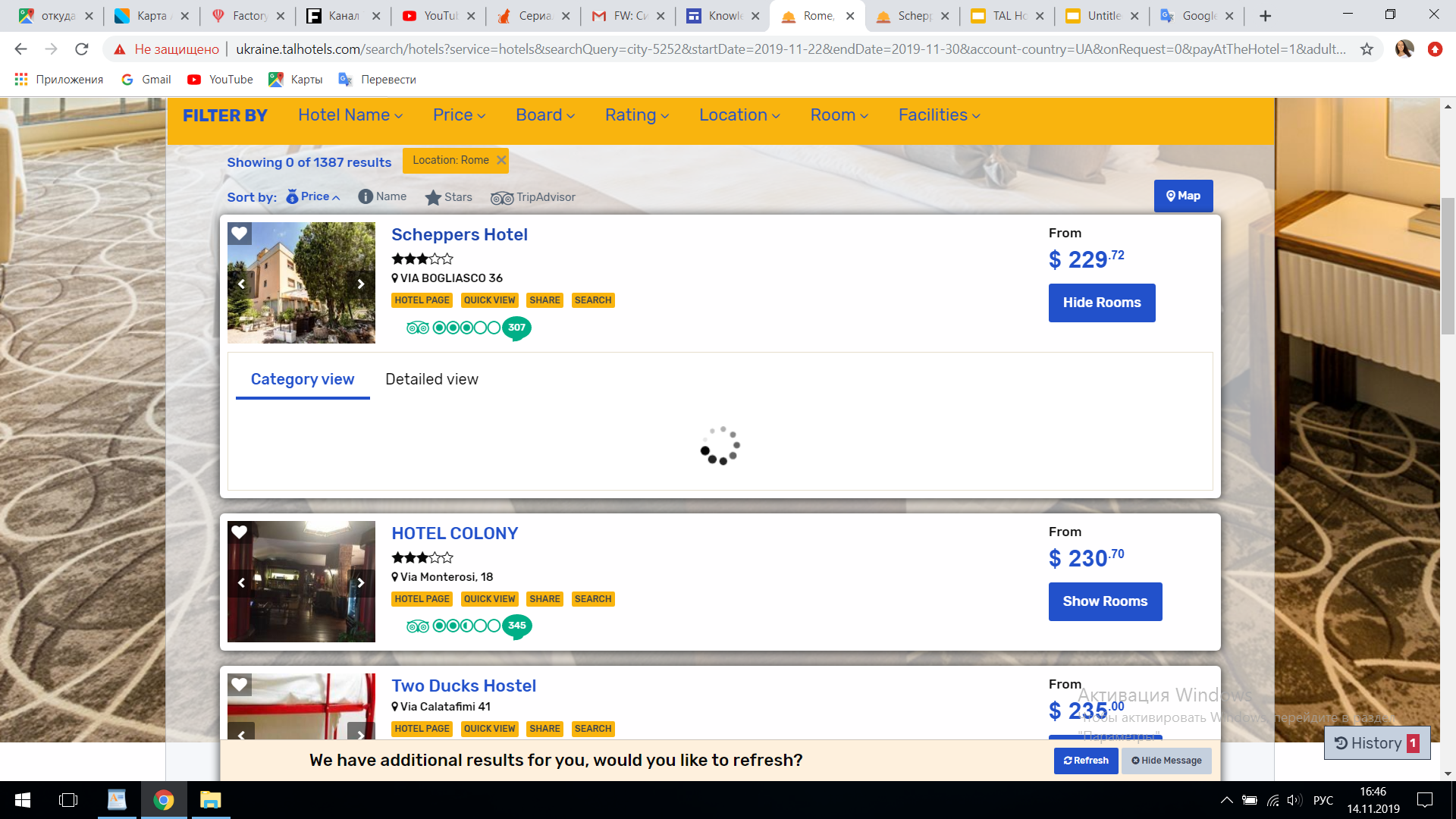 Press the symbol and hotel will be moved to comparison table
Offer to the client
Press                             box  and amend your offer in table.
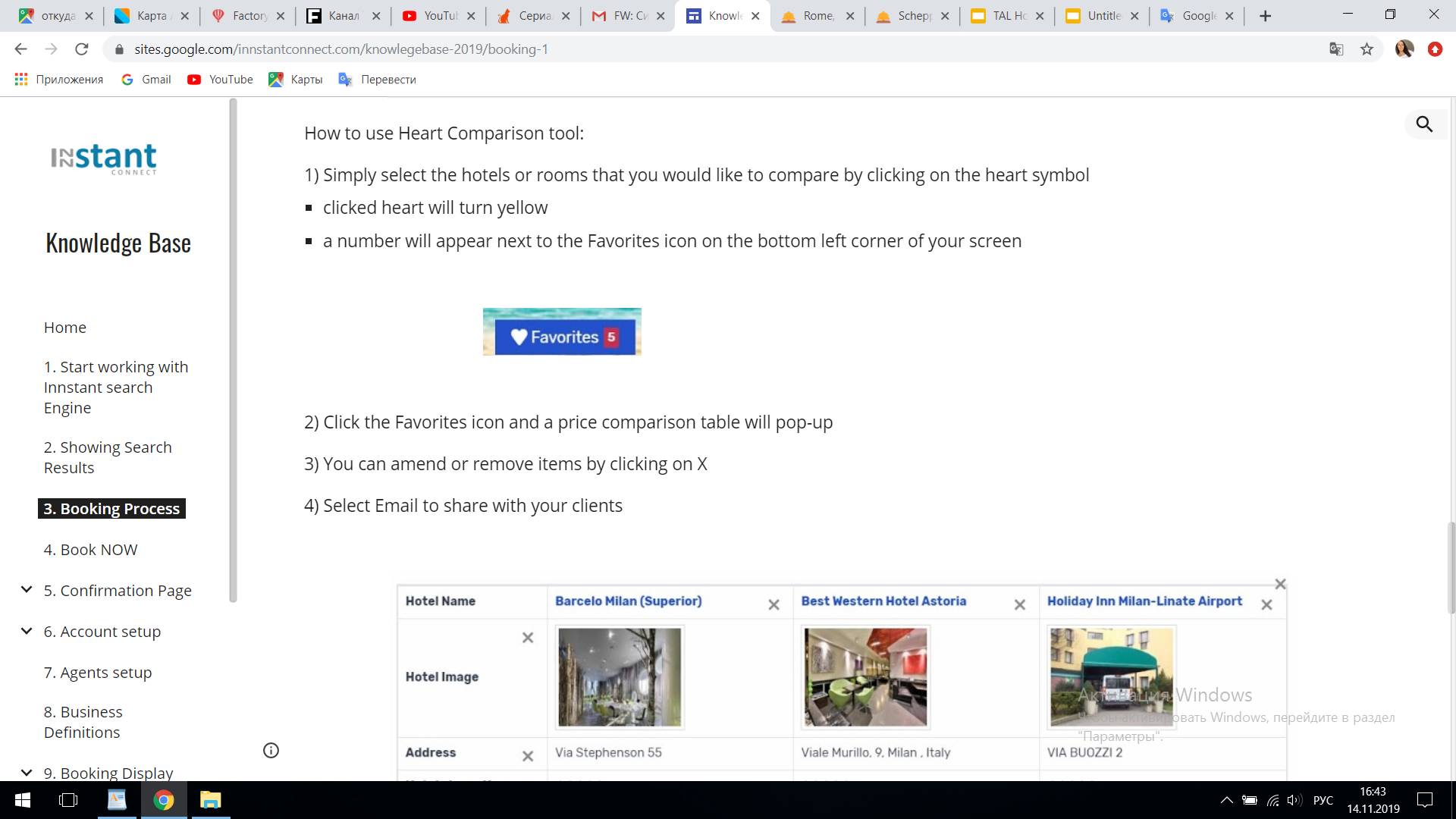 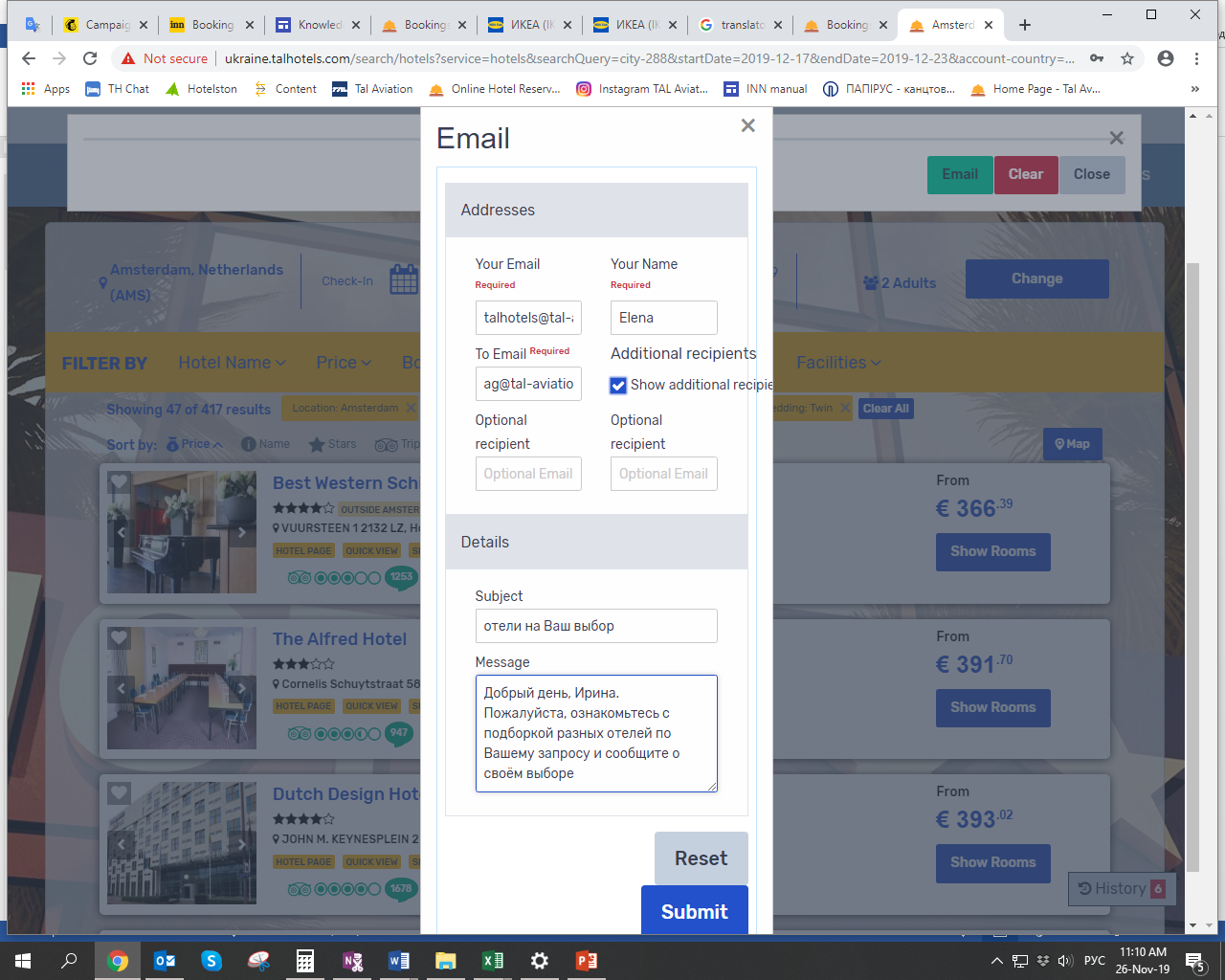 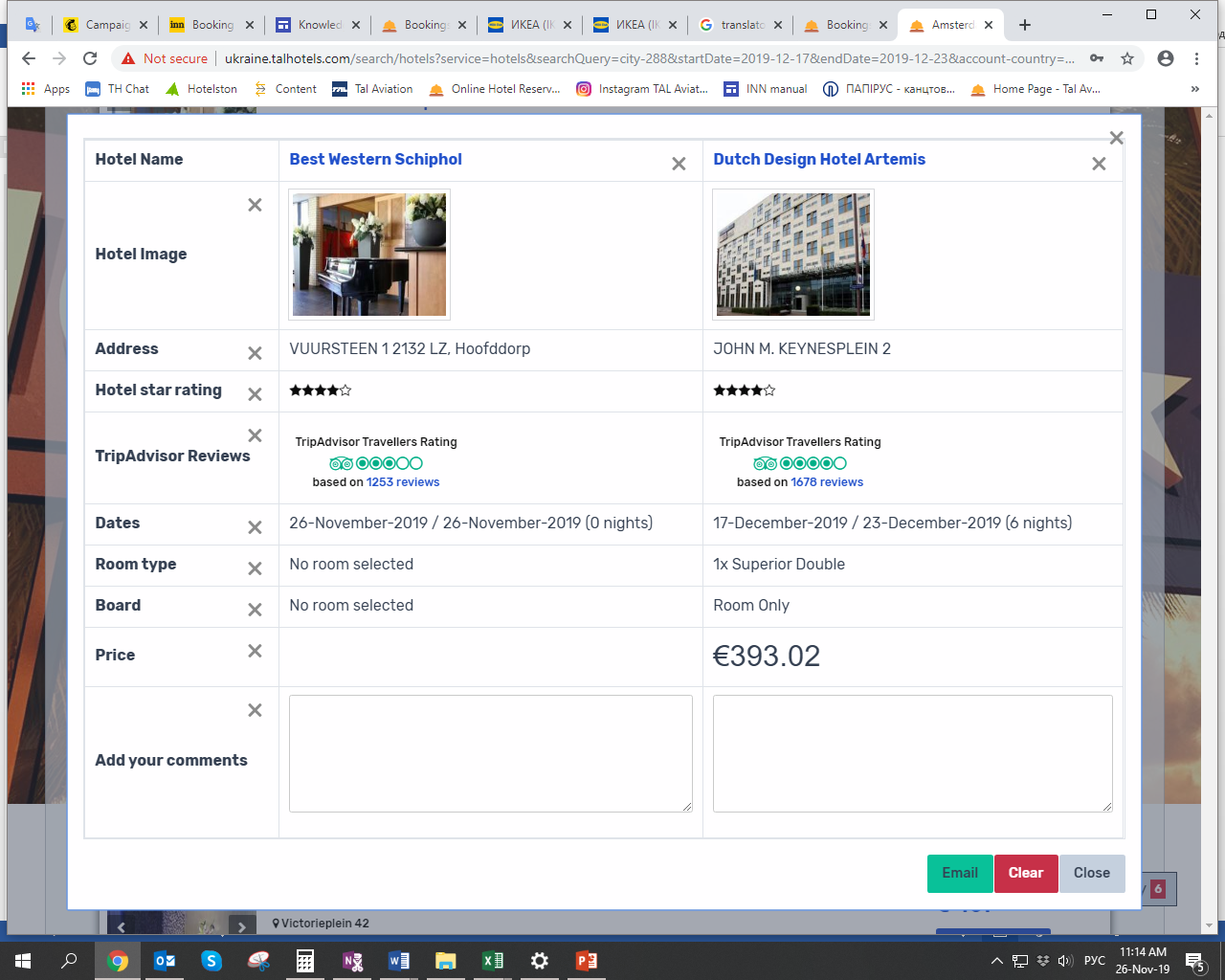 1. To delete fare press the  «Х» box and insert your fare in  Price box

2. Email box- if you want to send offer by mail.

3. If you need you can “ Add your comments” box

4. Delete hotel from the list
Offer to the client
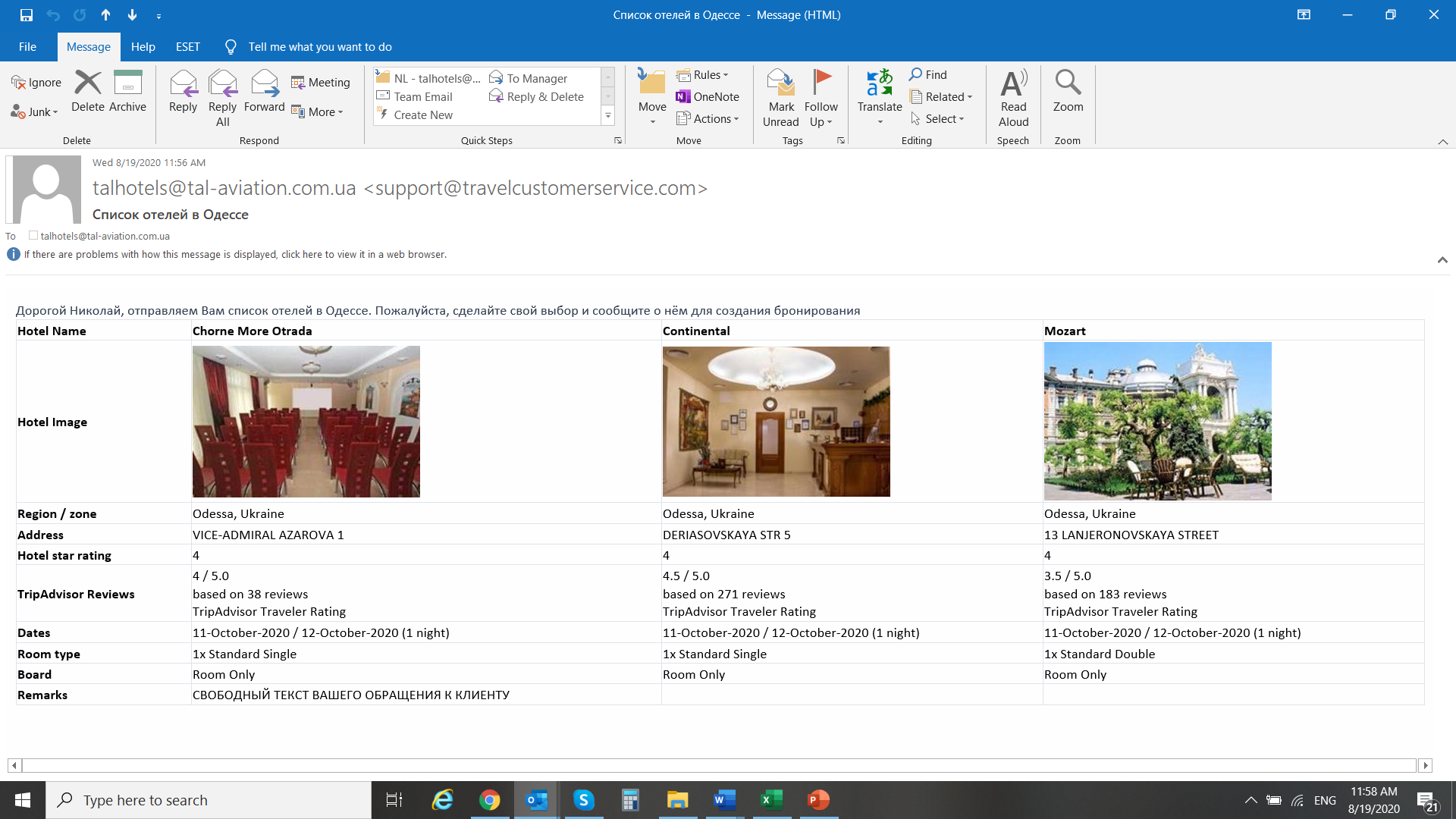 Hotels booking
1. Check if this is hotel you are loking for
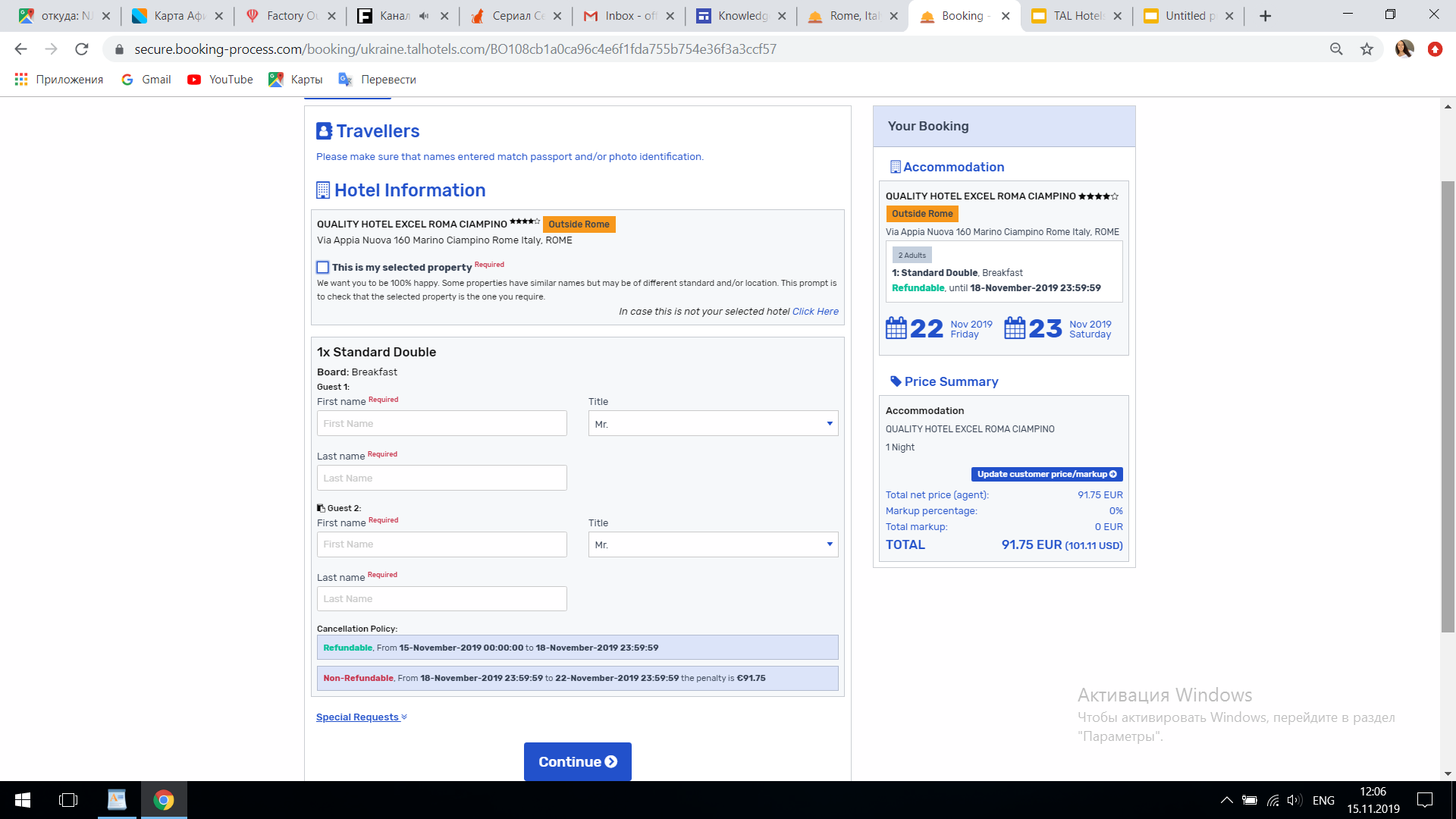 2. Insert  names
3. Special request – add if you need hotel to be informed about  some special request.
Hotels booking
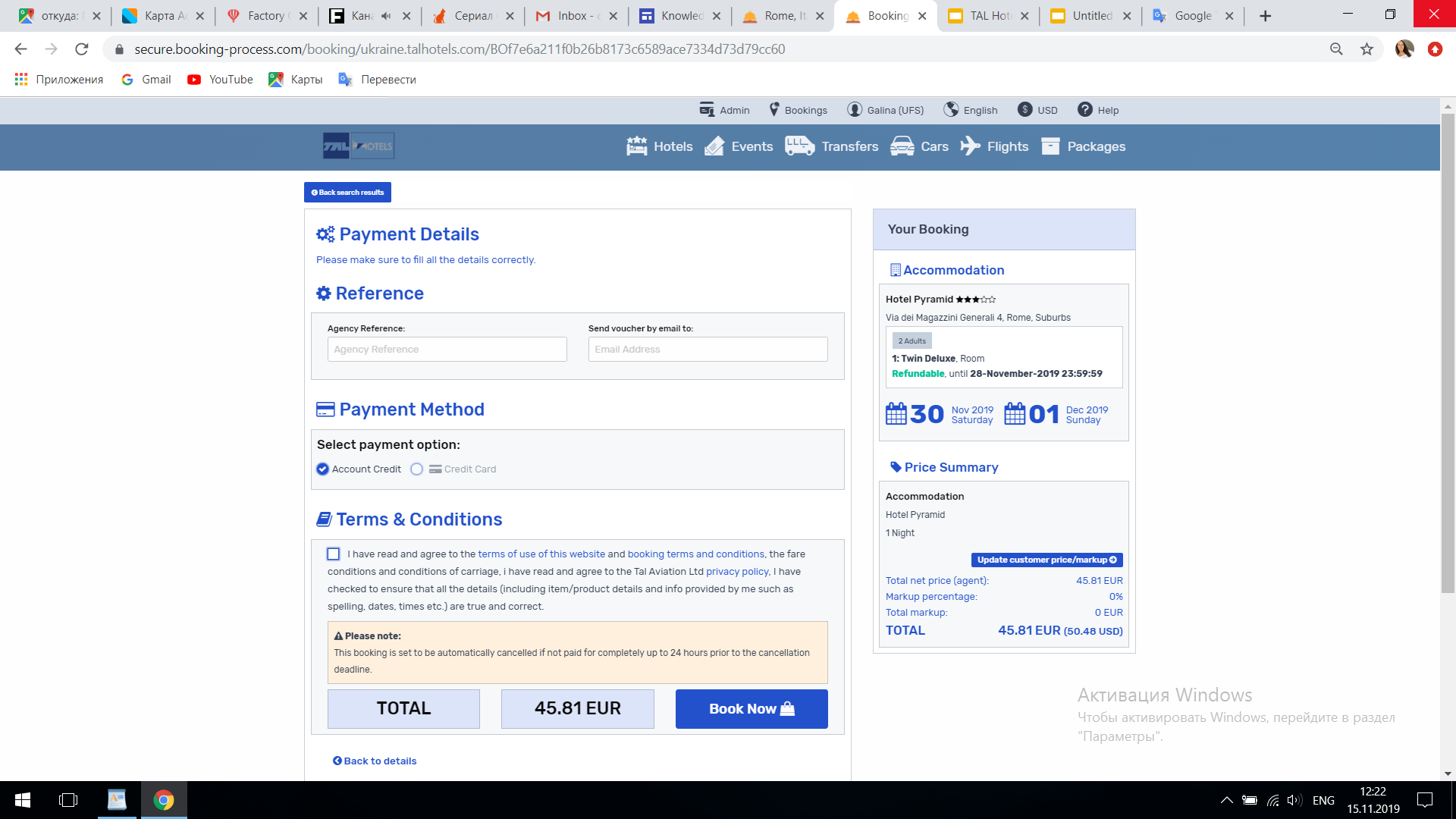 Read Terms and Conditions  and press the “ book now “ box.
Hotels booking – Markup set up
While booking creation, after entering the passenger name, it is possible to change markup using the calculator. You have to press  "save“ and  the new fare for your client/ subagent will appear in the booking .
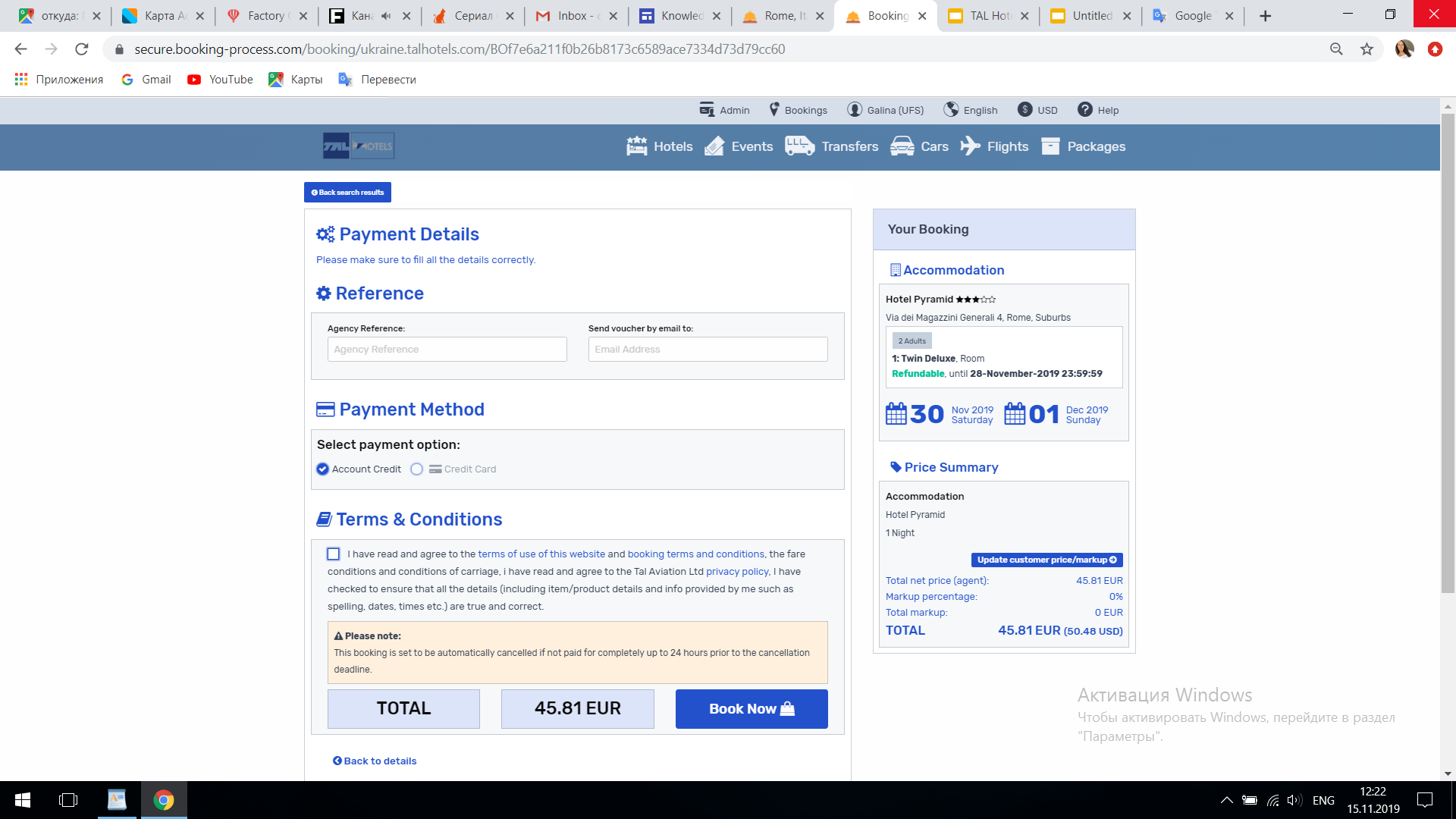 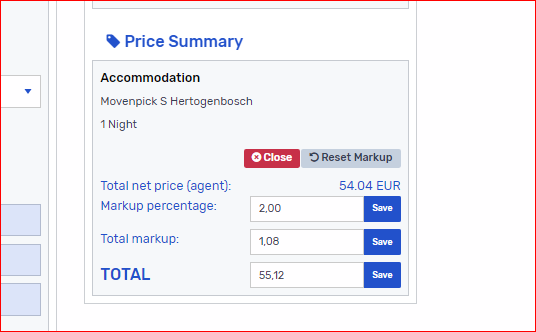 Confirmation page
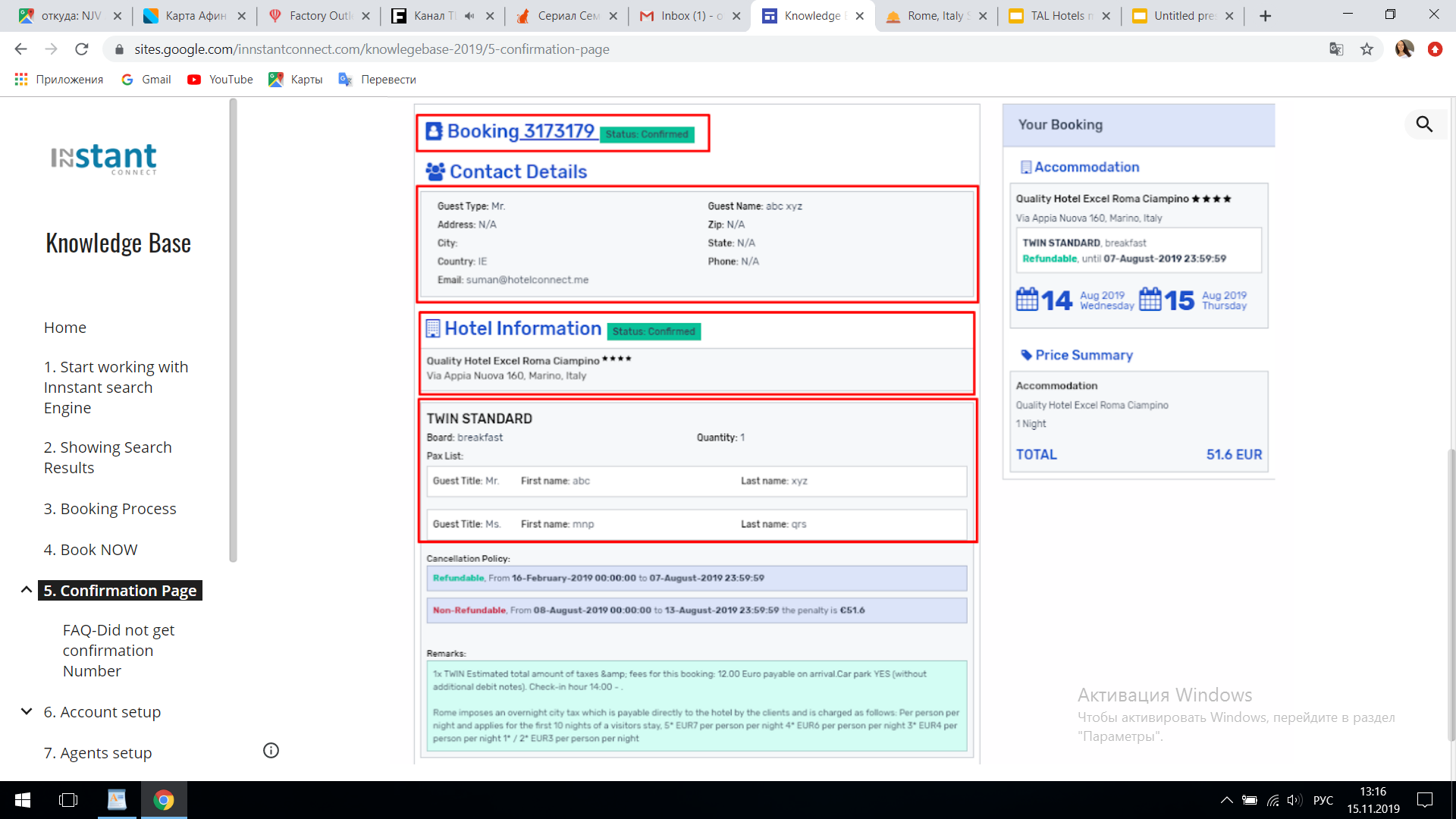 1.     Booking number  

2.    Booking status
Issue voucher The fact of selling the service in the TAL Hotels booking system is the issuance of a voucher. Therefore, we remind you that until this moment the sale is pending  and booking might be auto canceled by system.
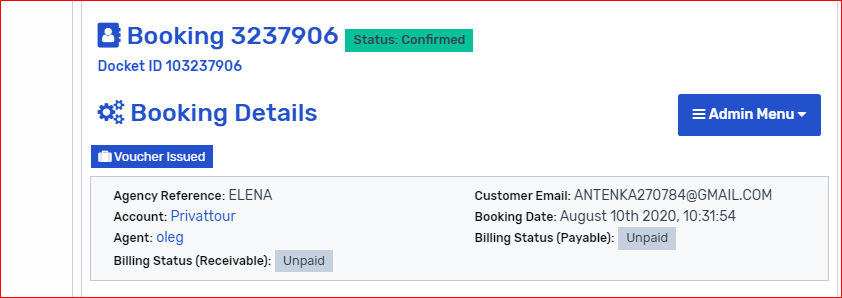 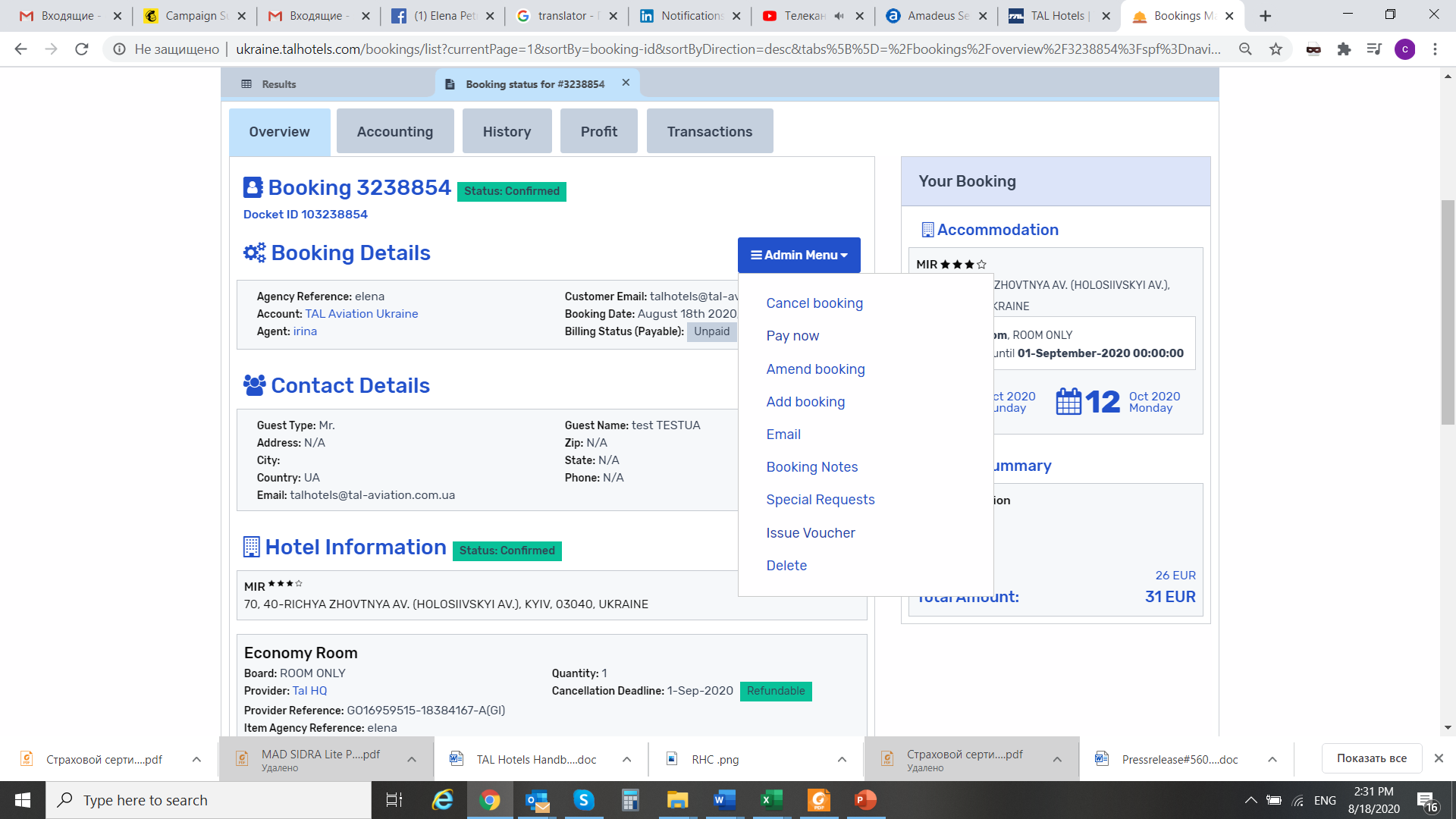 Confirmation that  «Voucher issued “.
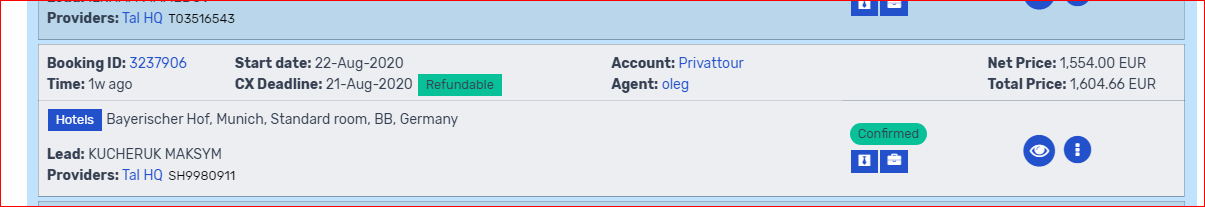 Booking Management
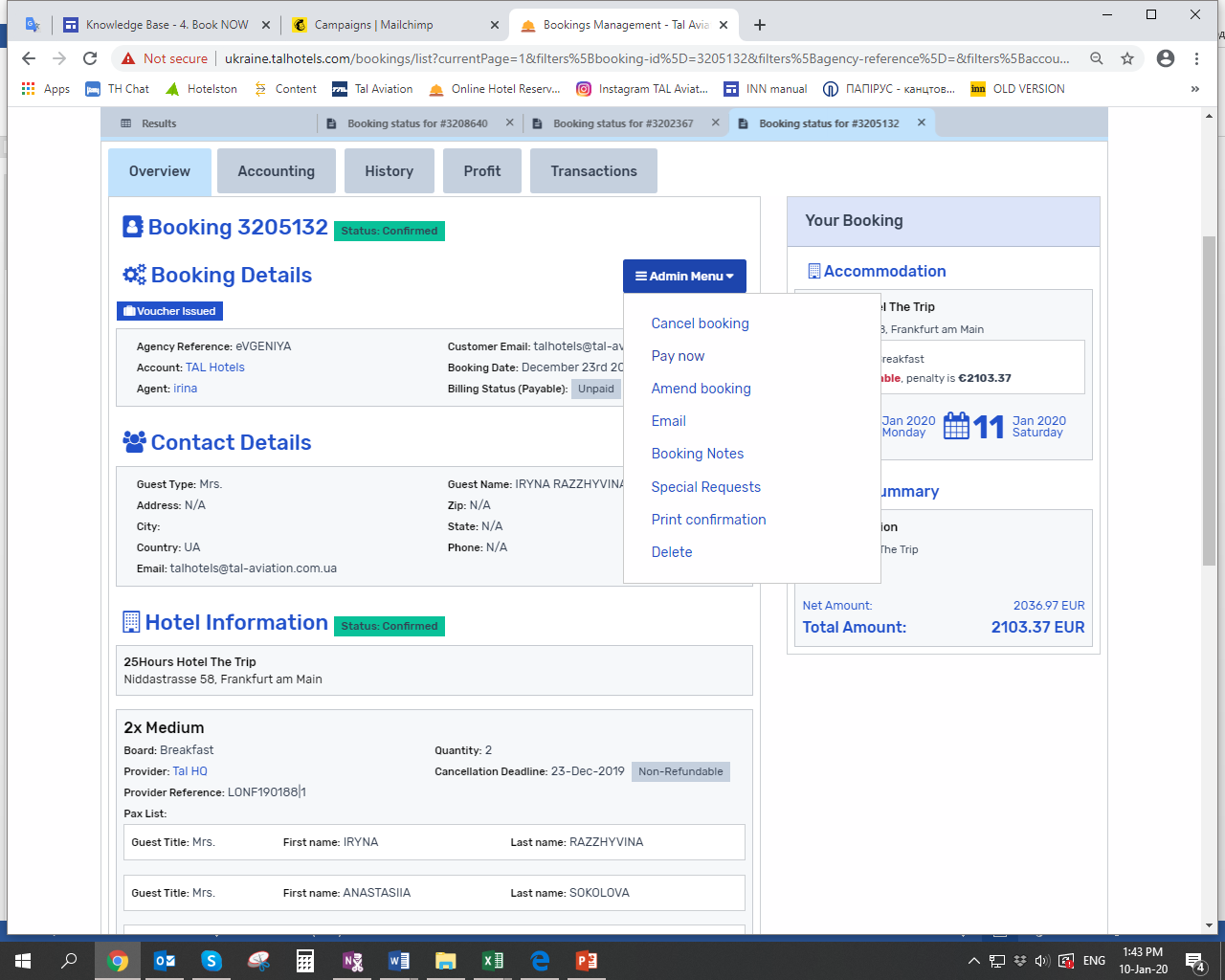 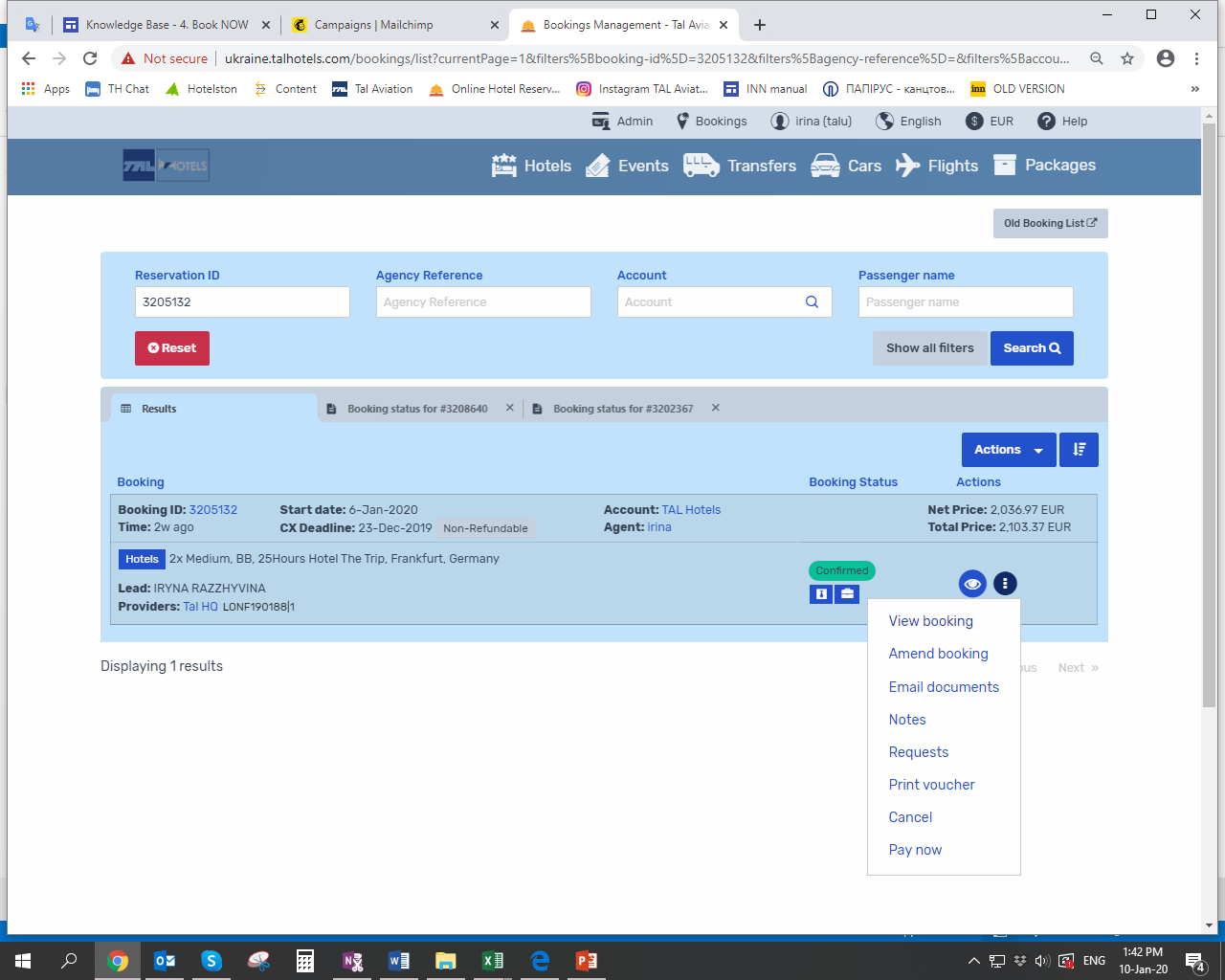 -press the dots and manage your booking
Booking Management Duplicate your voucher by e-mail in case you  have lost it, there is an opportunity to re-receive the voucher by mail.
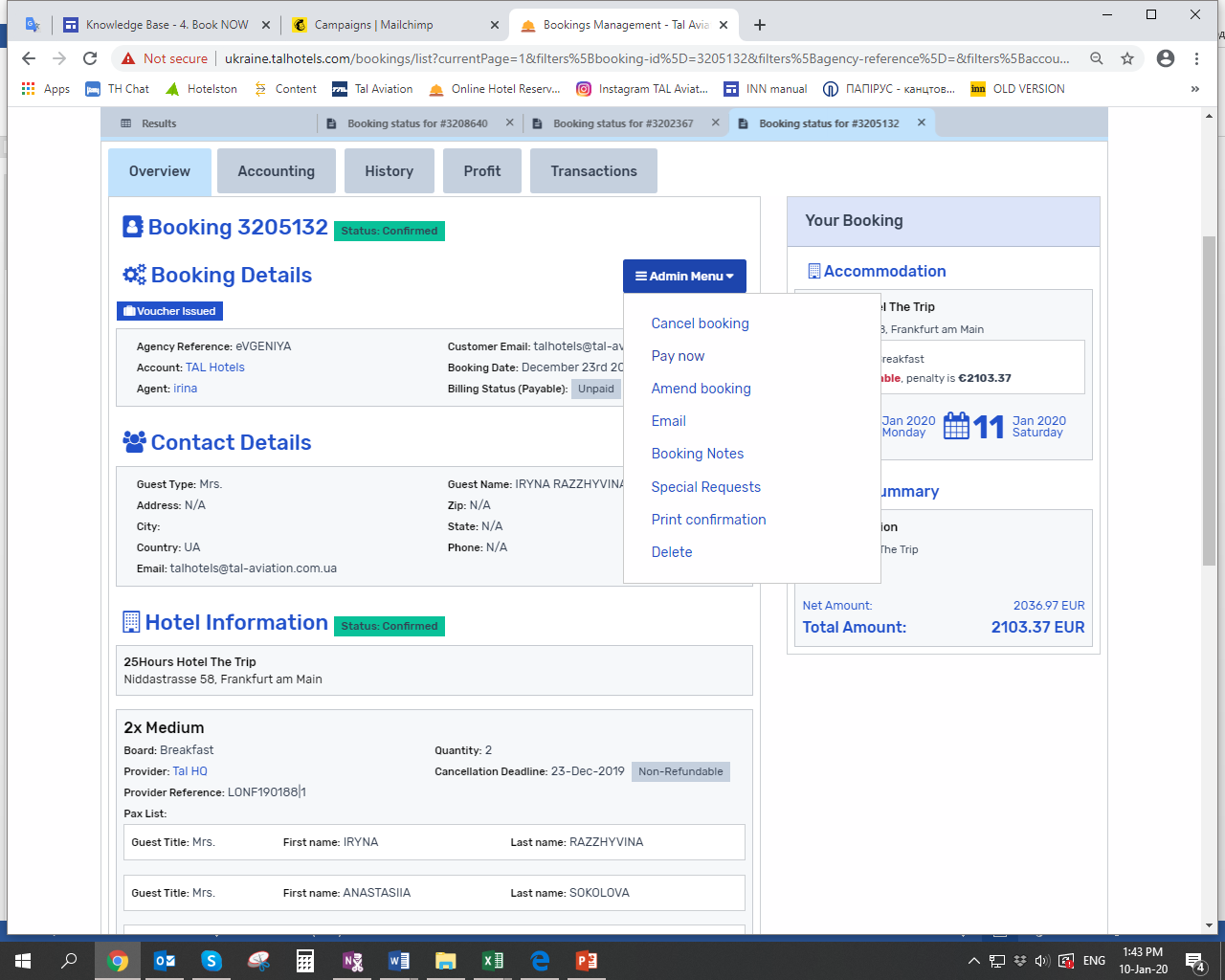 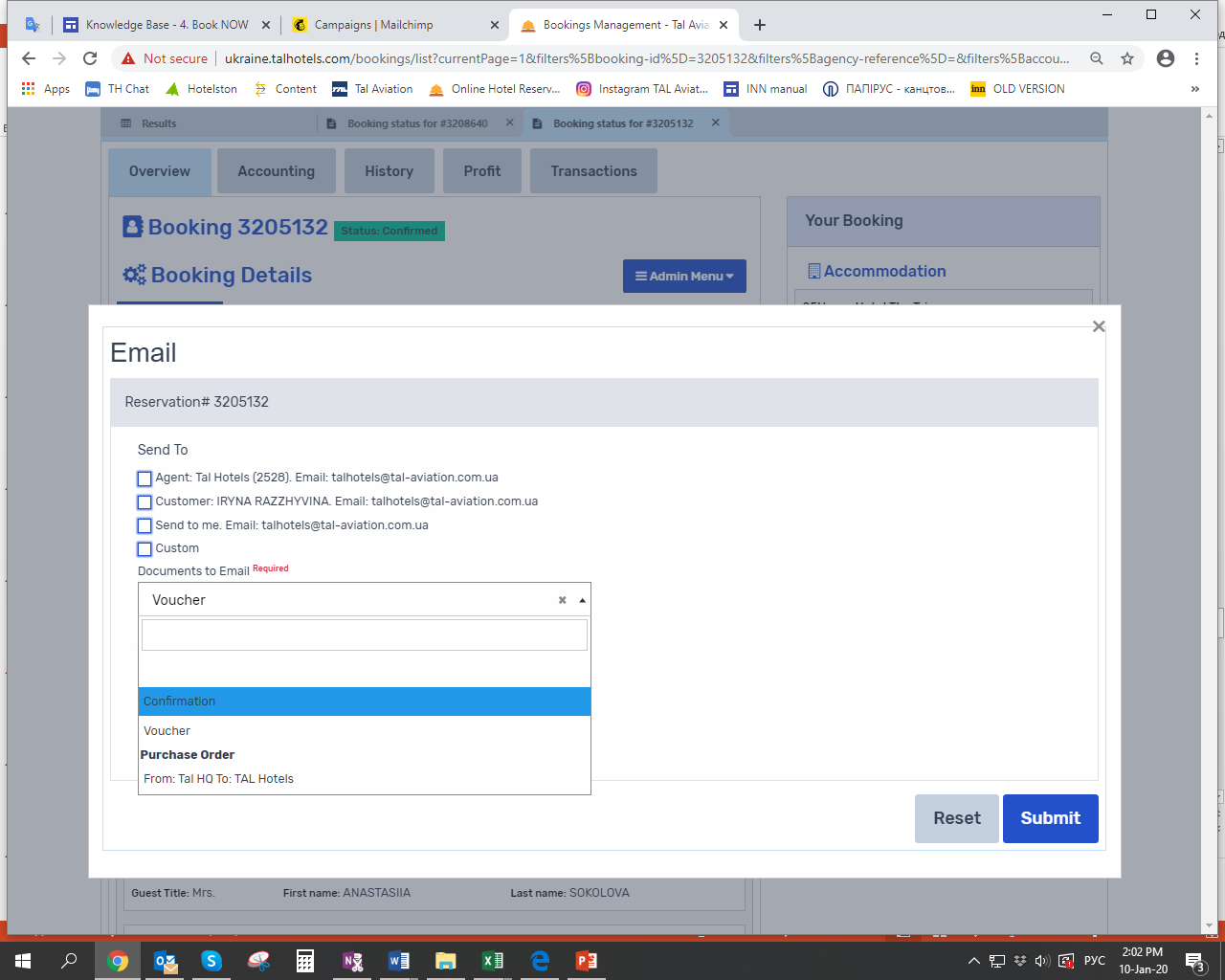 Booking Management  you can Cancel refundable booking
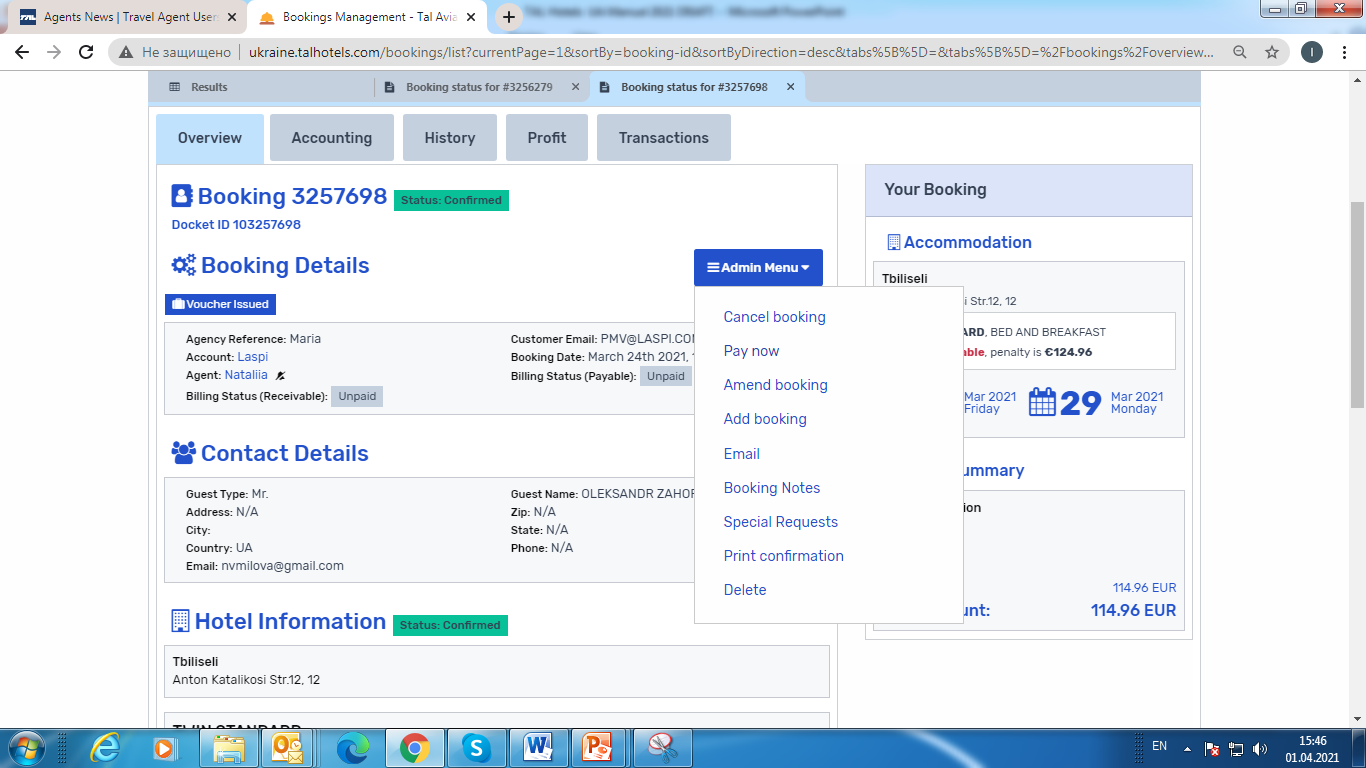 Booking Management  Force cancellation massage
Important  ! 

if the system sends warning massage “Force cancellation” while canceling a reservation, do not proceed with the cancellation.
Contact the TAL office immediately to request a cancellation. This option alerts you to specific cancellation policies and requires confirmation that the booking has already been canceled by the provider in their system. This request is sent by TAL agent support !
If you cancel such a booking, additional penalties from the supplier may apply.
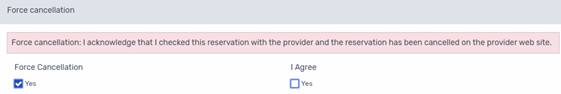 Payment options
System offers two payment options “account credit ” and “credit card”(СС).

Bank charges and possible commissions for CC payments applied
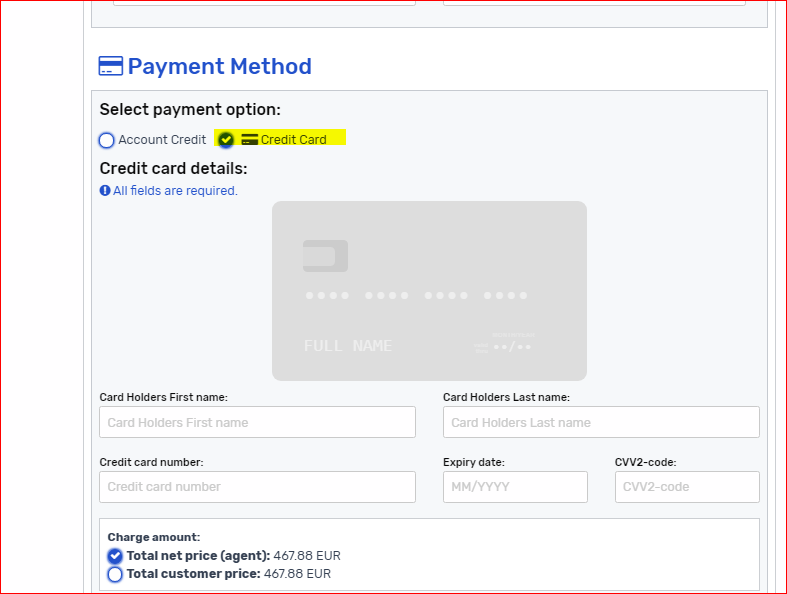 Payment by CC in existing  booking
After booking created and get “confirmed” status, you can proceed with the payments.   

 Please open page “pay now” if you want to pay by CC and follow the instruction. 

IMPORTANT:
click “PAY NOW” ONLY ONCE. Otherwise each your click will add  the bank charges
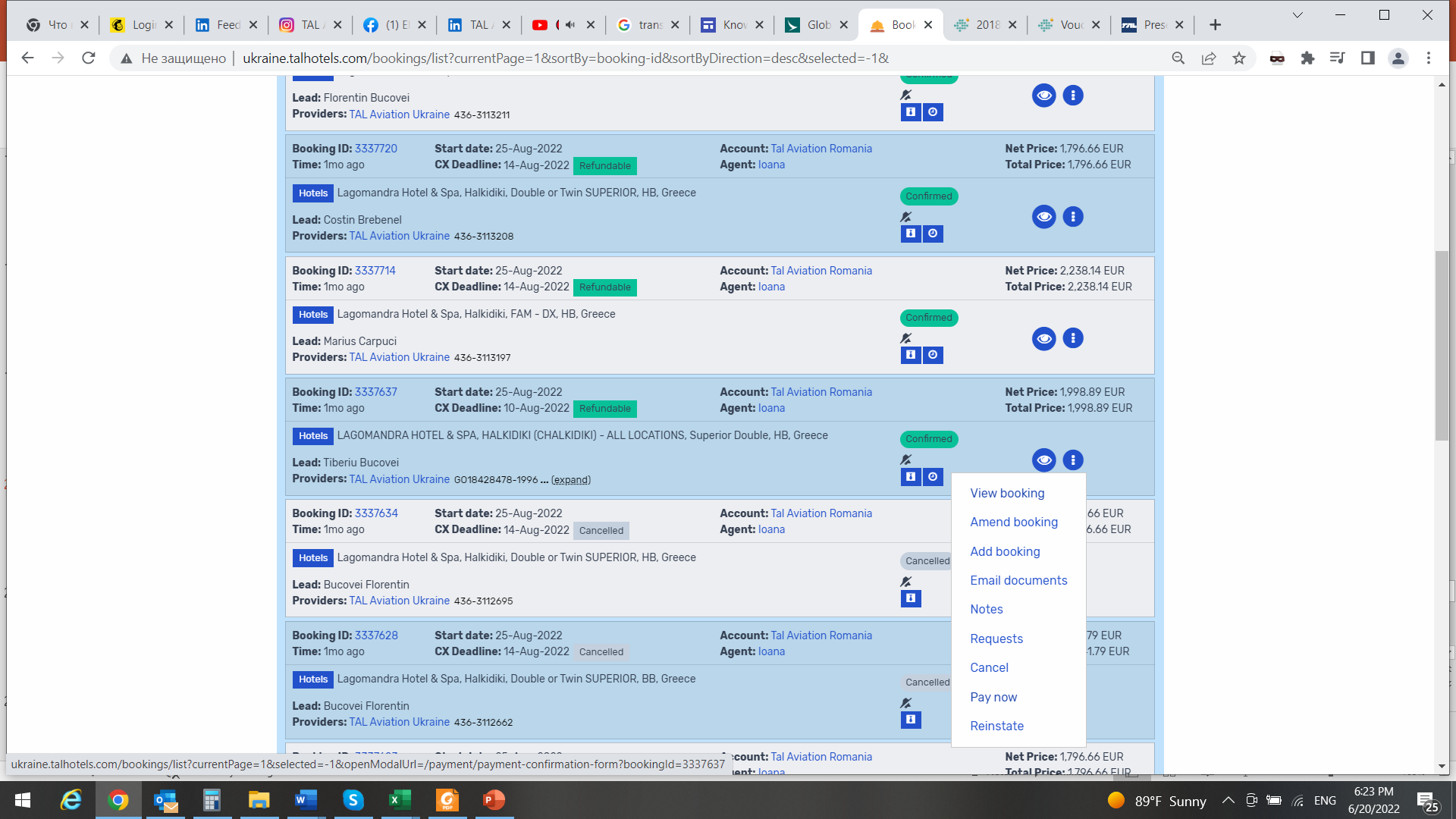 Payment options by Account Credit
If you want to pay using “ account credit “press the bottom “ account credit “ finish booking process. After boking will have confirmed status, send request by mail for invoice to handling office.
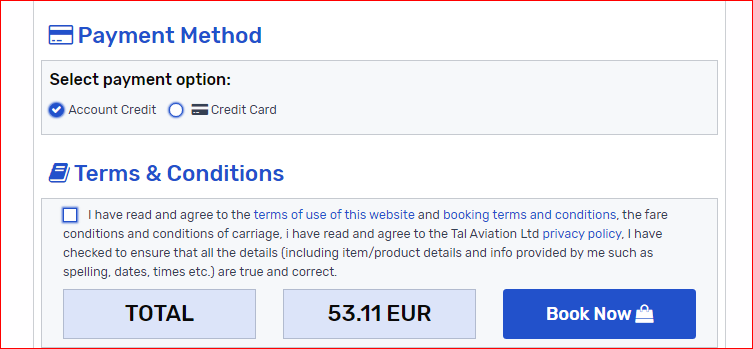 Bookings with form of payment “Pay at the hotel”


 If you create the booking with “pay at the hotel option “  –  those bookings belongs to Booking.com as a provider.
 You can not use any other payment options to collect your mark up, 
  because client should pay directly at the hotel.
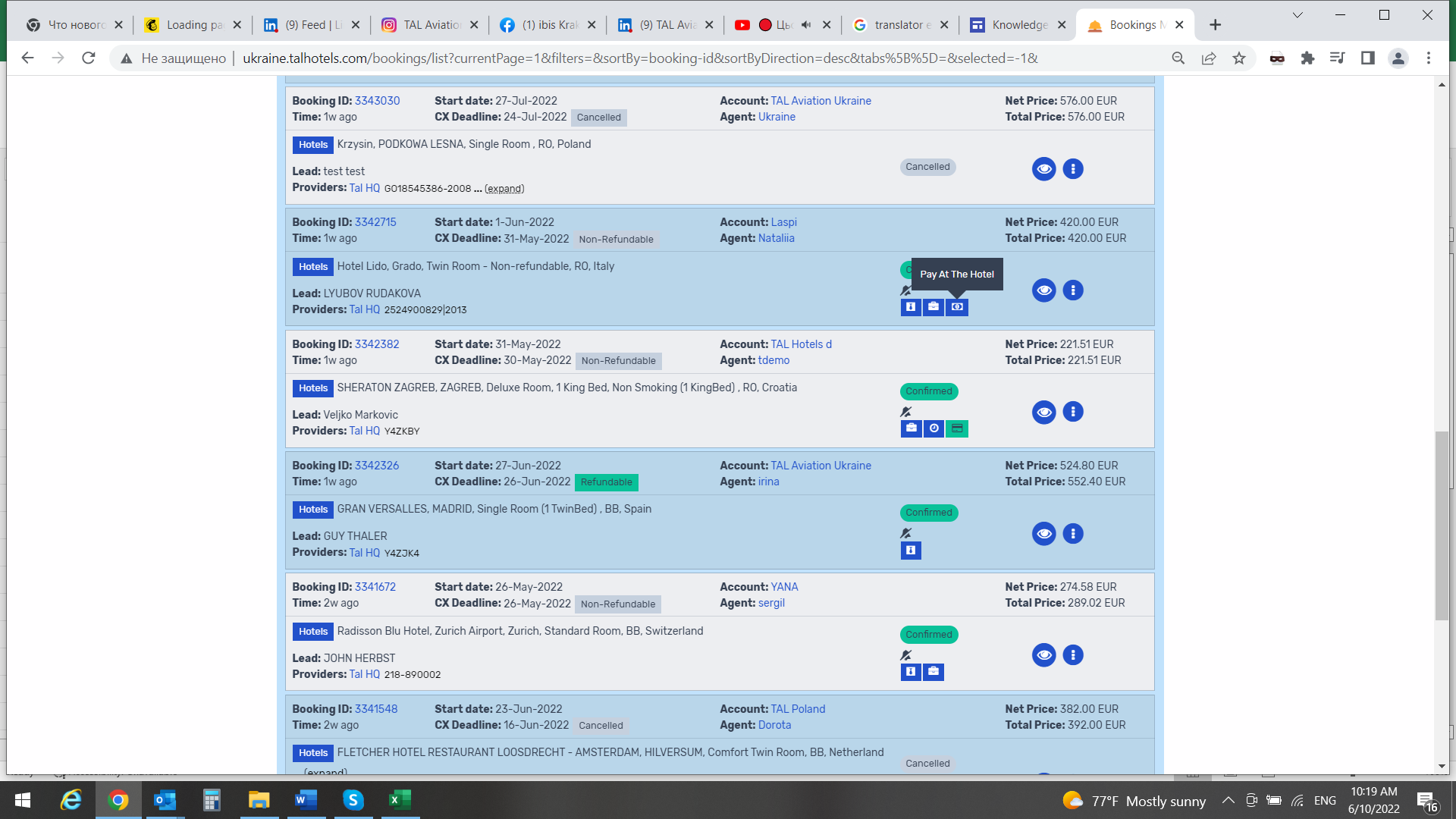 Manuals & handbooks TAL Hotels  are here
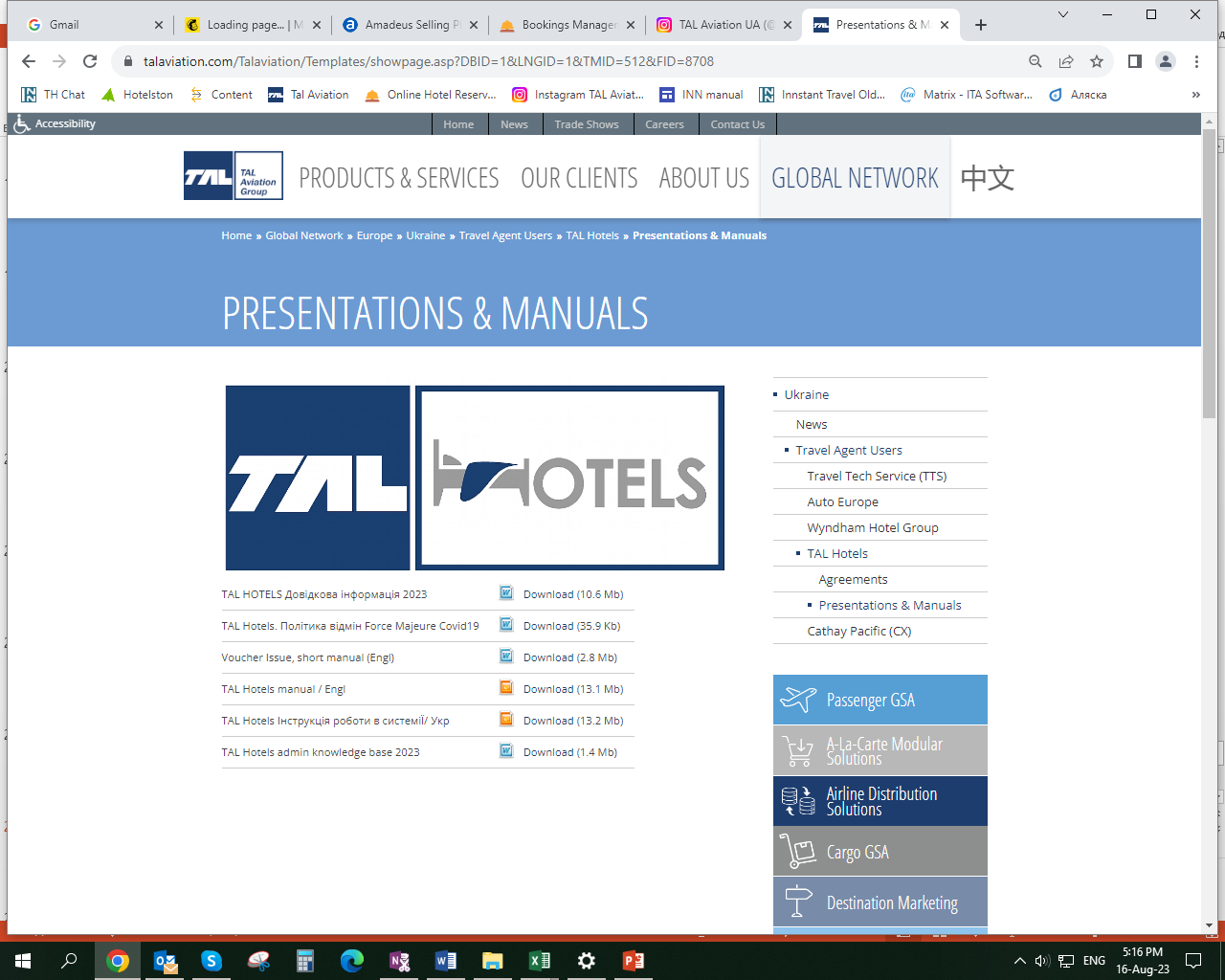 Thank you !

Handling office 
TAL Aviation LLC  ( Ukraine, Kiev ) 


Agents support :
E-mail: talhotels@tal-aviation.com.ua

Skype: tal_office
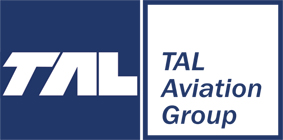 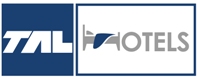 25